The CS 5 Times
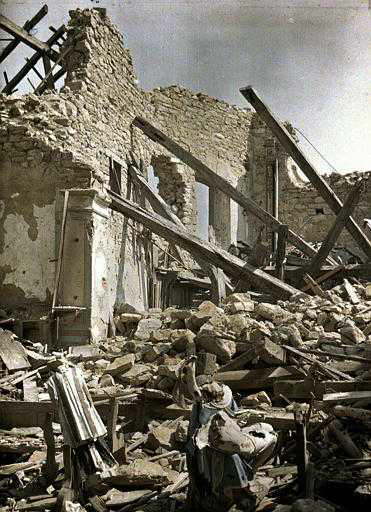 Dormitory Destroyed

Claremont (PP):  A Harvey Mudd College dormitory
was left in shambles Tuesday after an unexpected
low-frequency resonance caused it to self-destruct.
   “I didn’t mean any harm,” reported a shaken
student.  “I was doing my CS lab, and I thought it
would be cool to share my sounds with the other Westies, so I hooked my computer up to the dorm speakers.  Who knew that 42 Hertz was a special frequency?”
    Rescuers worked frantically to recover the student’s hard drive, which reportedly contained notes for an upcoming physics exam.  At press time, the drive remained buried under tons of rubble, and hope for a positive outcome was fading.  “I’d give anything for a copy of the Lorentz velocity transformation equations,” wailed the distraught student.
    Upon hearing of this offer, North dorm residents reportedly got together and, after much difficulty, reconstructed the equation and offered it in return for West’s best speakers.
“West” dormitory after unfortunate incident.
True Story:  Alan Turing
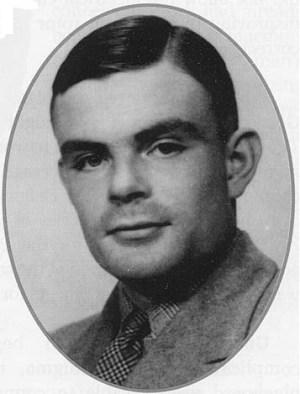 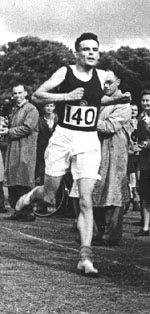 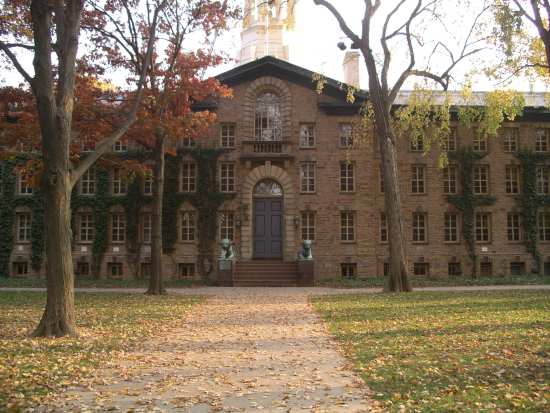 Alan Turing  1912-1954
1938 Princeton Ph.D. 
thesis on uncomputability
[Speaker Notes: Talented runner; sometimes ran 40 miles to London for meetings.  Tried out for 1948 Olympics (marathon), ran 2:46 despite an injury.]
Alan Turing
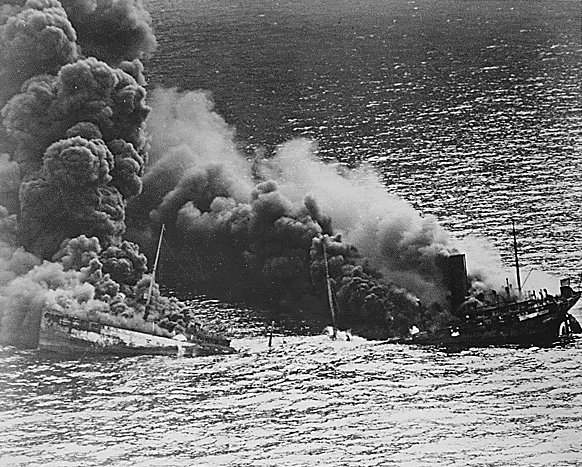 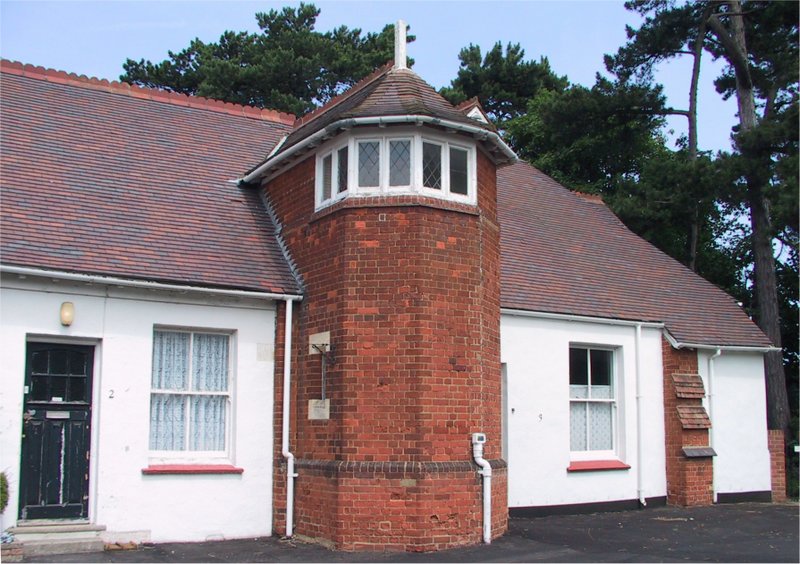 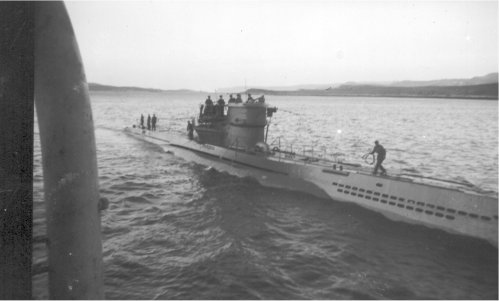 Bletchley Park
German WWII U-Boat
Allied Tanker hit by U-Boat Torpedo
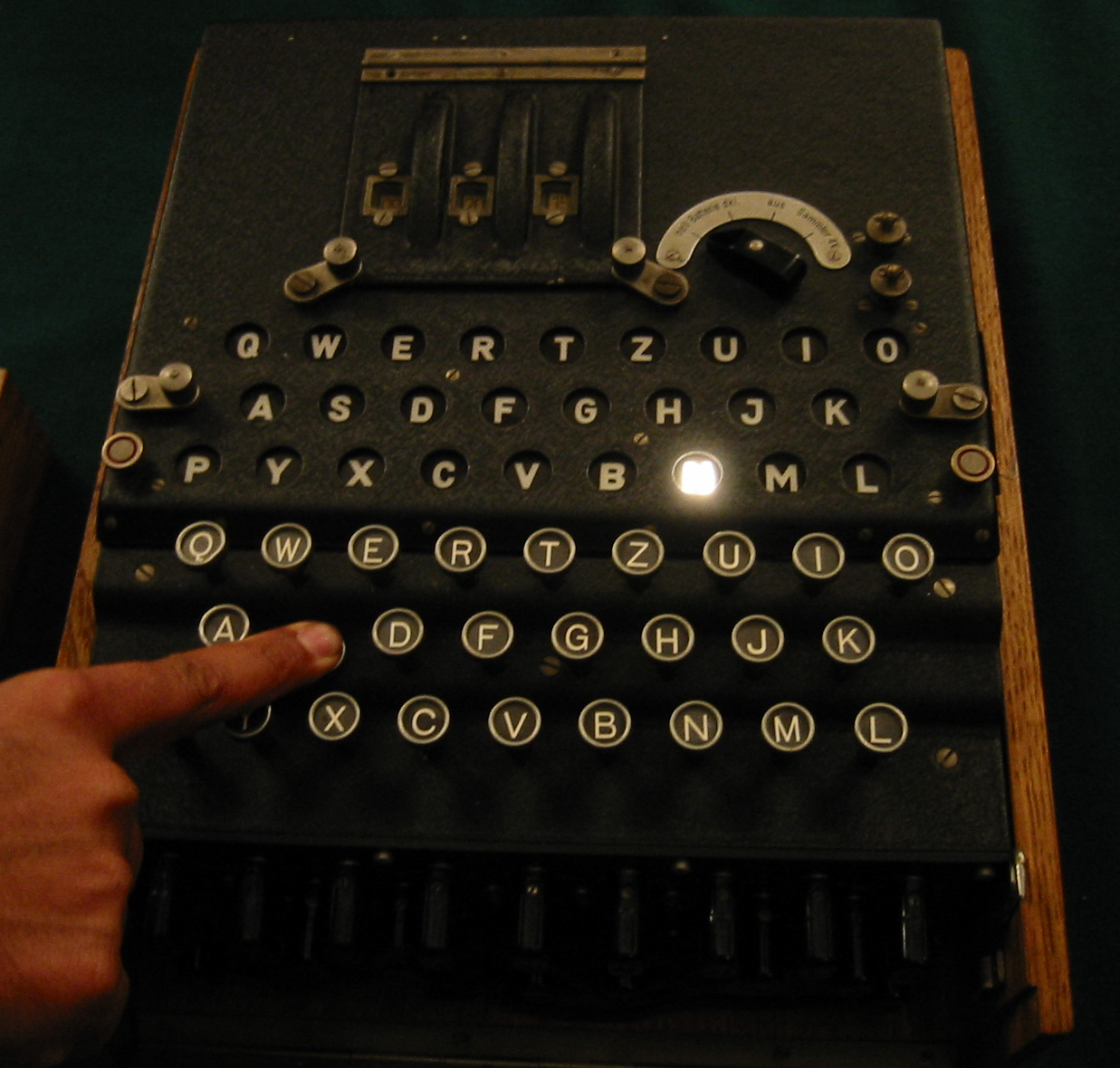 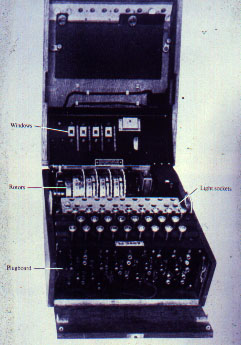 Enigma
[Speaker Notes: Enigma machine was crucial both to early German successes and later Allied win.  Some of Turing’s cryptography papers weren’t released until April 2012.]
A 1-Bit Memory
This stuff is truly unforgettable!
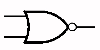 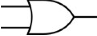 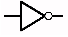 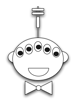 OR + NOT  =  NOR
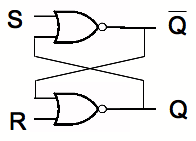 [Speaker Notes: Next slides have animations to explain how this works.]
A 1-Bit Memory
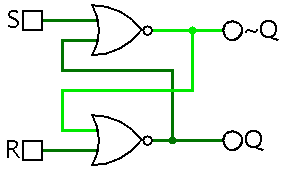 Setting a 1-Bit Memory
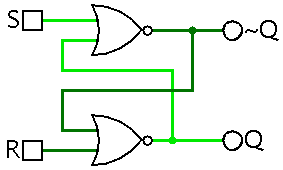 Initializing a 1-Bit Memory
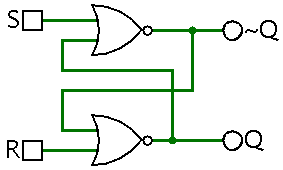 [Speaker Notes: This circuit is the simplest type of "latch" or a "flip-flop".  It is called an "S-R latch" or sometimes an "R-S" one.]
DROP!  COVER!  HOLD ON!
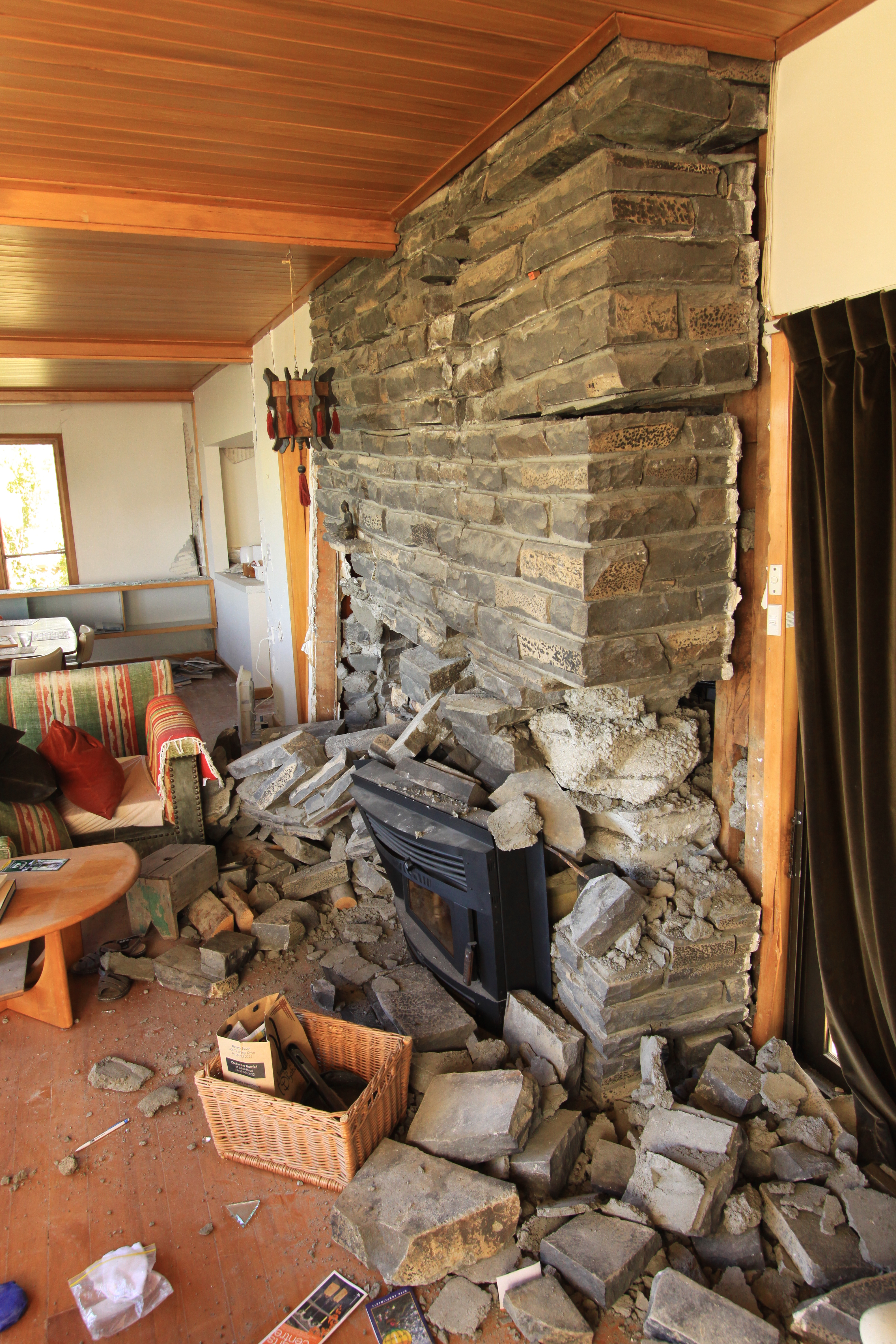 From S-R Latches to D-Latches
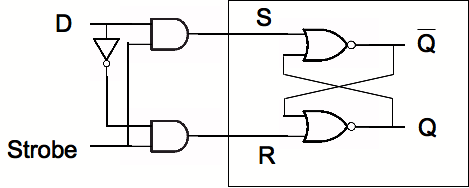 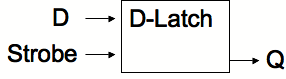 >
Worksheet!
[Speaker Notes: WORKSHEET PROBLEM: What does this circuit do when "Strobe" is high?  What about when it is low?

Strobes are often called clocks, and  may be represented by greater-than signs or triangles.  In Logisim, S-R flip-flops have clocks.  Clocks can be active-low, active-high, or edge-triggered on either the rising or the falling edge.  In Logisim, flip-flops clock on the rising edge.]
The Alien’s Life Advice
Shower!
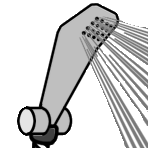 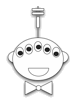 You only think you don’t smell bad.
And wash your clothes!
A Random Access Memory (RAM)
1
0
00
2 address 
bits
3 data
bits (out)
01
1
1
0
3 data
bits (in)
10
11
Read
Write
1
A Random Access Memory (RAM)
00
2 address 
bits
3 data
bits (out)
01
3 data
bits (in)
1
1
0
10
11
Read
Write
A Random Access Memory (RAM)
1
0
2 address 
bits
1
1
0
3 data
bits (out)
3 data
bits (in)
1
1
0
1
Read
Write
D
D
D
D
D
D
D
D
D
D
D
D
D
Latch
D
Latch
D
Latch
D
Latch
D
Latch
D
Latch
D
Latch
D
Latch
D
Latch
D
Latch
D
Latch
D
Latch
Q
Q
Q
Q
Q
Q
Q
Q
Q
Q
Q
Q
Strobe
Strobe
Strobe
Strobe
Strobe
Strobe
Strobe
Strobe
Strobe
Strobe
Strobe
Strobe
A Random Access Memory (RAM)
2 address 
bits
3 data
bits (in)
3 data
bits (out)
Read
Write
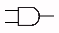 D
D
D
D
D
D
D
D
D
D
D
D
D
Latch
D
Latch
D
Latch
D
Latch
D
Latch
D
Latch
D
Latch
D
Latch
D
Latch
D
Latch
D
Latch
D
Latch
Q
Q
Q
Q
Q
Q
Q
Q
Q
Q
Q
Q
Strobe
Strobe
Strobe
Strobe
Strobe
Strobe
Strobe
Strobe
Strobe
Strobe
Strobe
Strobe
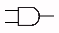 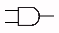 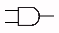 Decoder
A Random Access Memory (RAM)
2 address 
bits
3 data
bits (in)
3 data
bits (out)
Read
Write
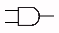 D
D
D
D
D
D
D
D
D
D
D
D
D
Latch
D
Latch
D
Latch
D
Latch
D
Latch
D
Latch
D
Latch
D
Latch
D
Latch
D
Latch
D
Latch
D
Latch
Q
Q
Q
Q
Q
Q
Q
Q
Q
Q
Q
Q
Strobe
Strobe
Strobe
Strobe
Strobe
Strobe
Strobe
Strobe
Strobe
Strobe
Strobe
Strobe
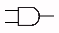 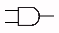 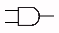 Decoder
A Random Access Memory (RAM)
2 address 
bits
3 data
bits (in)
3 data
bits (out)
Read
Write
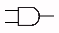 D
D
D
D
D
D
D
D
D
D
D
D
D
Latch
D
Latch
D
Latch
D
Latch
D
Latch
D
Latch
D
Latch
D
Latch
D
Latch
D
Latch
D
Latch
D
Latch
Q
Q
Q
Q
Q
Q
Q
Q
Q
Q
Q
Q
Strobe
Strobe
Strobe
Strobe
Strobe
Strobe
Strobe
Strobe
Strobe
Strobe
Strobe
Strobe
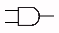 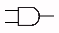 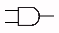 Decoder
A Random Access Memory (RAM)
2 address 
bits
3 data
bits (in)
3 data
bits (out)
Read
Write
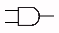 D
D
D
D
D
D
D
D
D
D
D
D
D
Latch
D
Latch
D
Latch
D
Latch
D
Latch
D
Latch
D
Latch
D
Latch
D
Latch
D
Latch
D
Latch
D
Latch
Q
Q
Q
Q
Q
Q
Q
Q
Q
Q
Q
Q
Strobe
Strobe
Strobe
Strobe
Strobe
Strobe
Strobe
Strobe
Strobe
Strobe
Strobe
Strobe
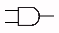 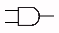 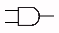 Decoder
A Random Access Memory (RAM)
2 address 
bits
3 data
bits (in)
3 data
bits (out)
Read
Write
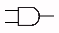 D
D
D
D
D
D
D
D
D
D
D
D
D
Latch
D
Latch
D
Latch
D
Latch
D
Latch
D
Latch
D
Latch
D
Latch
D
Latch
D
Latch
D
Latch
D
Latch
Q
Q
Q
Q
Q
Q
Q
Q
Q
Q
Q
Q
Strobe
Strobe
Strobe
Strobe
Strobe
Strobe
Strobe
Strobe
Strobe
Strobe
Strobe
Strobe
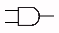 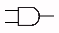 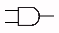 Decoder
A Random Access Memory (RAM)
2 address 
bits
3 data
bits (in)
3 data
bits (out)
Read
Write
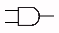 D
D
D
D
D
D
D
D
D
D
D
D
D
Latch
D
Latch
D
Latch
D
Latch
D
Latch
D
Latch
D
Latch
D
Latch
D
Latch
D
Latch
D
Latch
D
Latch
Q
Q
Q
Q
Q
Q
Q
Q
Q
Q
Q
Q
Strobe
Strobe
Strobe
Strobe
Strobe
Strobe
Strobe
Strobe
Strobe
Strobe
Strobe
Strobe
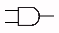 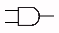 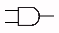 Decoder
A Random Access Memory (RAM)
2 address 
bits
3 data
bits (in)
3 data
bits (out)
Read
Write
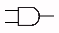 D
D
D
D
D
D
D
D
D
D
D
D
D
Latch
D
Latch
D
Latch
D
Latch
D
Latch
D
Latch
D
Latch
D
Latch
D
Latch
D
Latch
D
Latch
D
Latch
Q
Q
Q
Q
Q
Q
Q
Q
Q
Q
Q
Q
Strobe
Strobe
Strobe
Strobe
Strobe
Strobe
Strobe
Strobe
Strobe
Strobe
Strobe
Strobe
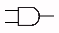 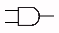 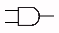 Decoder
A Random Access Memory (RAM)
2 address 
bits
3 data
bits (in)
3 data
bits (out)
Read
Write
[Speaker Notes: Note that a real modern RAM would have literally hundreds of millions of “rows” of memory, each of which might be 8 bits (columns) wide or wider!]
A Random Access Memory (RAM)
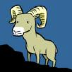 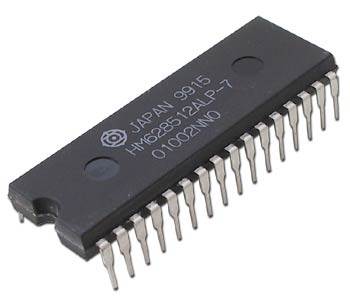 A 512K RAM 
(About 4.2 million bits)
Small Memory, “Big” Memory…
8 address 
bits
2 address 
bits
3 data
bits (out)
X data
bits (out)
3 data
bits (in)
X data
bits (in)
Read
Write
Read
Write
X
A “Calculator”
Load 5 into Register 0
Instruction Register
0
Register 0
0
Register 1
0
Register 2
0
Register 3
A “Calculator”
Load 5 into Register 0
Instruction Register
5
Register 0
0
Register 1
0
Register 2
0
Register 3
A “Calculator”
Register2=Register0+Register1
Instruction Register
5
Register 0
0
Register 1
0
Register 2
0
Register 3
A “Calculator”
Register2=Register0+Register1
Instruction Register
5
Register 0
0
Register 1
5
Register 2
0
Register 3
A “Calculator”
Register2=Register0+Register2
Instruction Register
5
Register 0
0
Register 1
5
Register 2
0
Register 3
A “Calculator”
Register2=Register0+Register2
Instruction Register
5
Register 0
0
Register 1
10
Register 2
0
Register 3
A “Calculator”
Register2=Register0+Register2
Instruction Register
00000101
5
Register 0
00000000
0
Register 1
00001010
10
Register 2
0
00000000
Register 3
A “Calculator”
00  add
01  subtract
10  multiply
11  divide
Register2=Register0+Register2
Instruction Register
00000101
5
Register 0
00000000
0
Register 1
00001010
10
Register 2
0
00000000
Register 3
A “Calculator”
00  add
01  subtract
10  multiply
11  divide
00______
Register2=Register0+Register2
Instruction Register
00000101
5
Register 0
00000000
0
Register 1
00001010
10
Register 2
0
00000000
Register 3
A “Calculator”
00  add
01  subtract
10  multiply
11  divide
0010____
Register2=Register0+Register2
Instruction Register
00000101
5
Register 0
00000000
0
Register 1
00001010
10
Register 2
0
00000000
Register 3
A “Calculator”
00  add
01  subtract
10  multiply
11  divide
001000__
Register2=Register0+Register2
Instruction Register
00000101
5
Register 0
00000000
0
Register 1
00001010
10
Register 2
0
00000000
Register 3
A “Calculator”
00  add
01  subtract
10  multiply
11  divide
00100010
Register2=Register0+Register2
Instruction Register
00000101
5
Register 0
00000000
0
Register 1
00001010
10
Register 2
0
00000000
Register 3
A Computer!
00  add
01  subtract
10  multiply
11  divide
Memory Location

   Binary           Base 10
00110010
00000000      0
00011010
00000000
00000001      1
Program Counter
10001100
00000010      2
00000000
00000011      3
Instruction Register
00000100      4
00000010
Register 0
00000000
Register 1
00000001
Register 2
00000000
Register 3
11111111      255
Memory
Central Processing Unit (CPU)
A Computer!
00  add
01  subtract
10  multiply
11  divide
Memory Location

   Binary           Base 10
00110010
00000000      0
00011010
00000000
00000001      1
Program Counter
10001100
00000010      2
00000000
00000011      3
Instruction Register
00000100      4
00000010
Register 0
00000000
Register 1
00000001
Register 2
00000000
Register 3
11111111      255
Memory
Central Processing Unit (CPU)
A Computer!
00  add
01  subtract
10  multiply
11  divide
Memory Location

   Binary           Base 10
00110010
00000000      0
00011010
00000000
00000001      1
Program Counter
10001100
00000010      2
00000000
00000011      3
Instruction Register
00000100      4
00000010
Register 0
00000000
Register 1
00000001
Register 2
00000000
Register 3
11111111      255
Memory
Central Processing Unit (CPU)
A Computer!
00  add
01  subtract
10  multiply
11  divide
Memory Location

   Binary           Base 10
00110010
00000000      0
00011010
00000000
00000001      1
Program Counter
10001100
00000010      2
00110010
00000011      3
Instruction Register
00000100      4
00000010
Register 0
00000000
Register 1
00000001
Register 2
00000000
Register 3
11111111      255
Memory
Central Processing Unit (CPU)
A Computer!
00  add
01  subtract
10  multiply
11  divide
Memory Location

   Binary           Base 10
00110010
00000000      0
00011010
00000000
00000001      1
Program Counter
10001100
00000010      2
00110010
Register3=Register0+Register2
00000011      3
Instruction Register
00000100      4
00000010
Register 0
00000000
Register 1
00000001
Register 2
00000000
Register 3
11111111      255
Memory
Central Processing Unit (CPU)
A Computer!
00  add
01  subtract
10  multiply
11  divide
Memory Location

   Binary           Base 10
00110010
00000000      0
00011010
00000000
00000001      1
Program Counter
10001100
00000010      2
00110010
Register3=Register0+Register2
00000011      3
Instruction Register
00000100      4
00000010
Register 0
00000000
Register 1
00000001
Register 2
00000011
Register 3
11111111      255
Memory
Central Processing Unit (CPU)
A Computer!
00  add
01  subtract
10  multiply
11  divide
Memory Location

   Binary           Base 10
Program Counter Incremented
00110010
00000000      0
00011010
00000001
00000001      1
Program Counter
10001100
00000010      2
00110010
00000011      3
Instruction Register
00000100      4
00000010
Register 0
00000000
Register 1
00000001
Register 2
00000011
Register 3
11111111      255
Memory
Central Processing Unit (CPU)
A Computer!
00  add
01  subtract
10  multiply
11  divide
Memory Location

   Binary           Base 10
00110010
00000000      0
00011010
00000001
00000001      1
Program Counter
10001100
00000010      2
00110010
00000011      3
Instruction Register
00000100      4
00000010
Register 0
00000000
Register 1
00000001
Register 2
00000011
Register 3
11111111      255
Memory
Central Processing Unit (CPU)
A Computer!
00  add
01  subtract
10  multiply
11  divide
What is this command saying?
Memory Location

   Binary           Base 10
00110010
00000000      0
00011010
00000001
00000001      1
Program Counter
10001100
00000010      2
00011010
00000011      3
Instruction Register
00000100      4
00000010
Register 0
00000000
Register 1
00000001
Register 2
00000011
Register 3
11111111      255
Memory
Central Processing Unit (CPU)
A Computer!
00  add
01  subtract
10  multiply
11  divide
Memory Location

   Binary           Base 10
00110010
00000000      0
00011010
00000001
00000001      1
Program Counter
10001100
00000010      2
00011010
Register1=Register2+Register2
00000011      3
Instruction Register
00000100      4
00000010
Register 0
00000000
Register 1
00000001
Register 2
00000011
Register 3
11111111      255
Memory
Central Processing Unit (CPU)
A Computer!
00  add
01  subtract
10  multiply
11  divide
Memory Location

   Binary           Base 10
00110010
00000000      0
00011010
00000001
00000001      1
Program Counter
10001100
00000010      2
00011010
Register1=Register2+Register2
00000011      3
Instruction Register
00000100      4
00000010
Register 0
00000010
Register 1
00000001
Register 2
00000011
Register 3
11111111      255
Memory
Central Processing Unit (CPU)
A Computer!
00  add
01  subtract
10  multiply
11  divide
Memory Location

   Binary           Base 10
Program Counter Incremented
00110010
00000000      0
00011010
00000010
00000001      1
Program Counter
10001100
00000010      2
00011010
00000011      3
Instruction Register
00000100      4
00000010
Register 0
00000010
Register 1
00000001
Register 2
00000011
Register 3
11111111      255
Memory
Central Processing Unit (CPU)
[Speaker Notes: What happens next?]
A Computer!
00  add
01  subtract
10  multiply
11  divide
Memory Location

   Binary           Base 10
00110010
00000000      0
8 bit 
address
00011010
00000010
00000001      1
Program Counter
10001100
00000010      2
00011010
00000011      3
Instruction Register
00000100      4
00000010
Register 0
8 bit 
data in
8 bit data out
00000010
Register 1
00000001
Register 2
00000011
Read
Register 3
11111111      255
Write
Memory
Central Processing Unit (CPU)
[Speaker Notes: What happens next?]
A Computer!
00  add
01  subtract
10  multiply
11  divide
Memory Location

   Binary           Base 10
00110010
00000000      0
8 bit 
address
00011010
00000010
00000001      1
Program Counter
10001100
00000010      2
00011010
00000011      3
Instruction Register
00000100      4
00000010
Register 0
8 bit 
data in
8 bit data out
00000010
Register 1
00000001
1
Register 2
00000011
Read
Register 3
11111111      255
Write
Memory
Central Processing Unit (CPU)
[Speaker Notes: What happens next?]
A Computer!
00  add
01  subtract
10  multiply
11  divide
Memory Location

   Binary           Base 10
00110010
00000000      0
8 bit 
address
00011010
00000010
00000001      1
Program Counter
10001100
00000010      2
00011010
00000011      3
Instruction Register
00000100      4
00000010
Register 0
8 bit 
data in
8 bit data out
00000010
Register 1
00000001
1
Register 2
00000011
Read
Register 3
11111111      255
Write
Memory
Central Processing Unit (CPU)
[Speaker Notes: What happens next?]
A Computer!
00  add
01  subtract
10  multiply
11  divide
Memory Location

   Binary           Base 10
00110010
00000000      0
8 bit 
address
00011010
00000010
00000001      1
Program Counter
10001100
00000010      2
00011010
00000011      3
Instruction Register
00000100      4
00000010
Register 0
8 bit 
data in
8 bit data out
10001100
00000010
Register 1
00000001
1
Register 2
00000011
Read
Register 3
11111111      255
Write
Memory
Central Processing Unit (CPU)
[Speaker Notes: What happens next?]
A Computer!
00  add
01  subtract
10  multiply
11  divide
Memory Location

   Binary           Base 10
00110010
00000000      0
8 bit 
address
00011010
00000010
00000001      1
Program Counter
10001100
00000010      2
00011010
00000011      3
Instruction Register
00000100      4
00000010
Register 0
8 bit 
data in
8 bit data out
10001100
00000010
Register 1
00000001
Register 2
00000011
Read
Register 3
11111111      255
Write
Memory
Central Processing Unit (CPU)
[Speaker Notes: What happens next?]
A Computer!
00  add
01  subtract
10  multiply
11  divide
Memory Location

   Binary           Base 10
00110010
00000000      0
8 bit 
address
00011010
00000010
00000001      1
Program Counter
10001100
00000010      2
10001100
00000011      3
Instruction Register
00000100      4
00000010
Register 0
8 bit 
data in
8 bit data out
00000010
Register 1
00000001
Register 2
00000011
Read
Register 3
11111111      255
Write
Memory
Central Processing Unit (CPU)
[Speaker Notes: What happens next?]
A Computer!
00  add
01  subtract
10  multiply
11  divide
Memory Location

   Binary           Base 10
00110010
00000000      0
8 bit 
address
00011010
00000010
00000001      1
Program Counter
10001100
00000010      2
10001100
00000011      3
Instruction Register
00000100      4
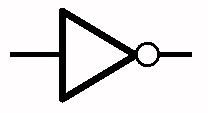 00000010
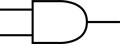 Register 0
8 bit 
data in
8 bit data out
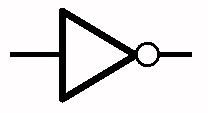 00000010
Register 1
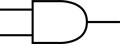 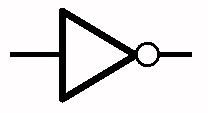 00000001
Register 2
Register 3
00000011
Read
11111111      255
Write
Memory
Central Processing Unit (CPU)
[Speaker Notes: There are more decoders - one for each of the four instructions!
WHAT HAPPENS NEXT???]
A Computer!
00  add
01  subtract
10  multiply
11  divide
Memory Location

   Binary           Base 10
00110010
00000000      0
8 bit 
address
00011010
00000010
00000001      1
Program Counter
10001100
00000010      2
10001100
00000011      3
Instruction Register
1
00000100      4
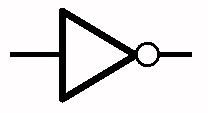 00000010
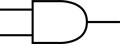 Register 0
8 bit 
data in
8 bit data out
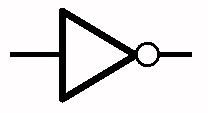 00000010
Register 1
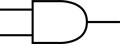 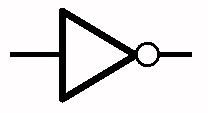 00000001
Register 2
Register 3
00000011
Read
11111111      255
Write
Memory
Central Processing Unit (CPU)
[Speaker Notes: There are more decoders - one for each of the four instructions!
WHAT HAPPENS NEXT???]
The von Neumann “Architecture”
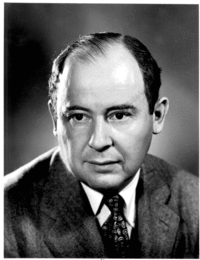 John von Neumann
Ripple-carry adder
Multiplier,
Registers, etc.
Lots of latches!
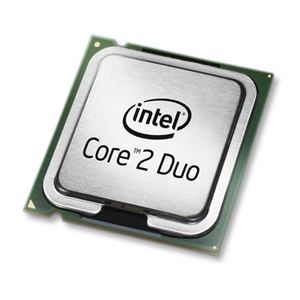 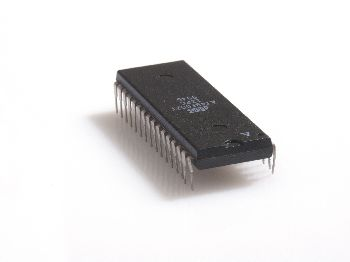 RAM
CPU
00110010
random access memory
central processing unit
00011010
10001100
Program Counter
Instruction Register
r0
Large but
slow memory
A few fast
registers
r1
r2
…
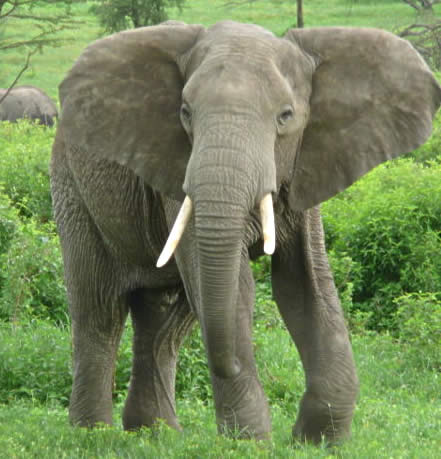 r15
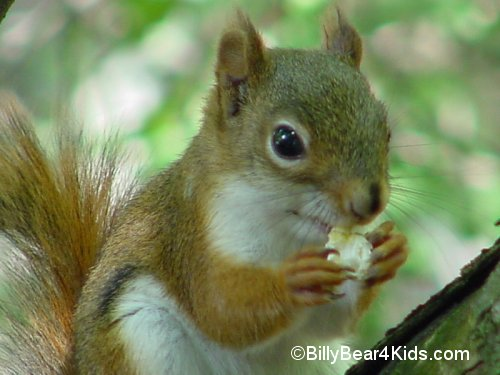 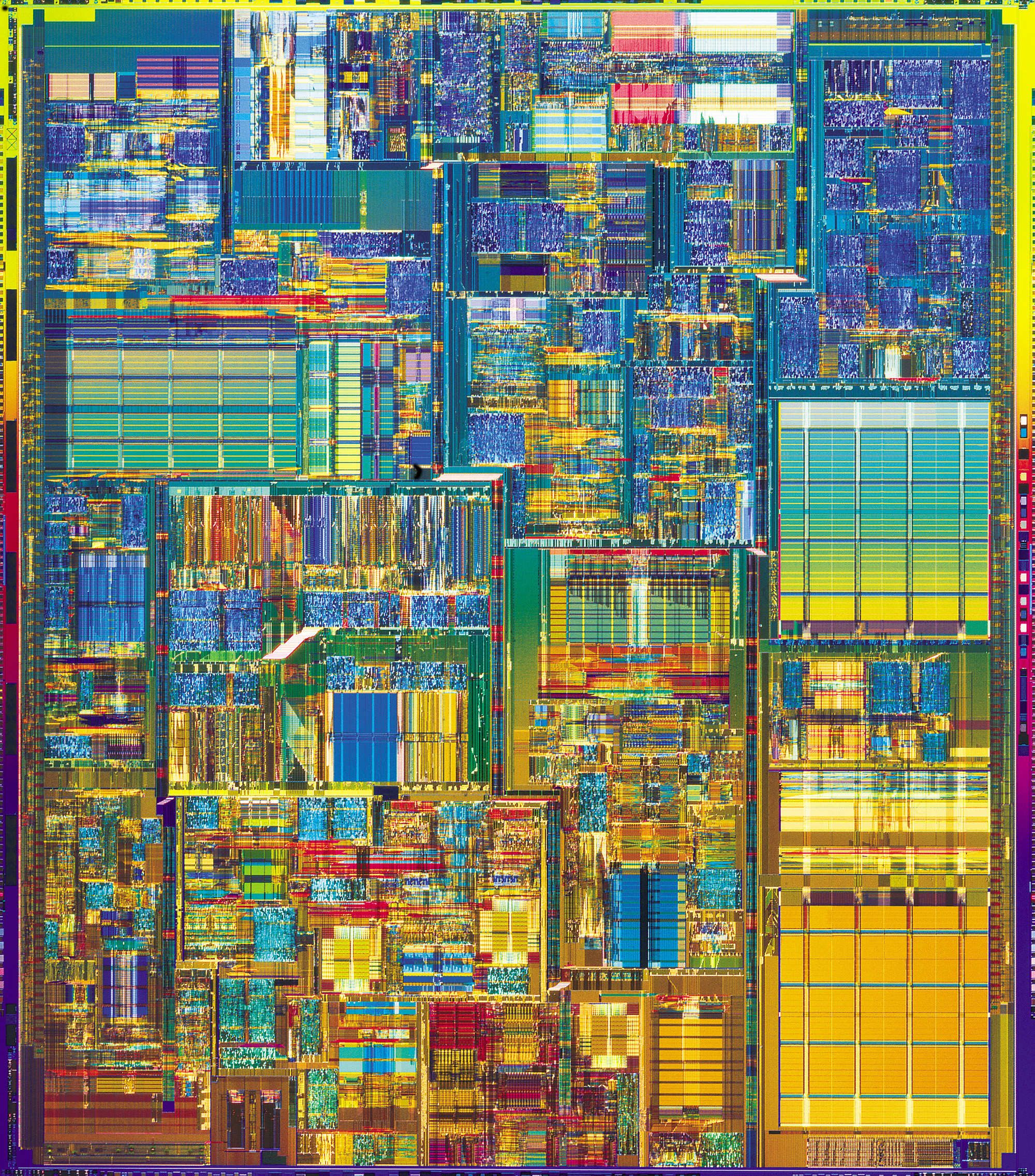 2006
Intel Core 2 Duo
3 GHz clock
64-bit processor
291 million transistors
65 nm wires
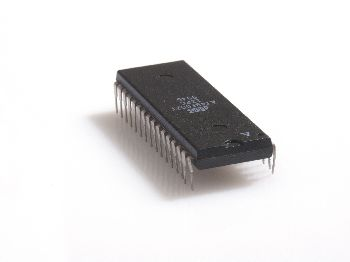 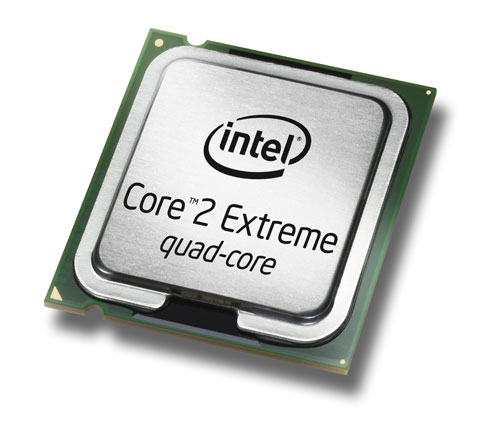 It doesn’t look all that fast to me!
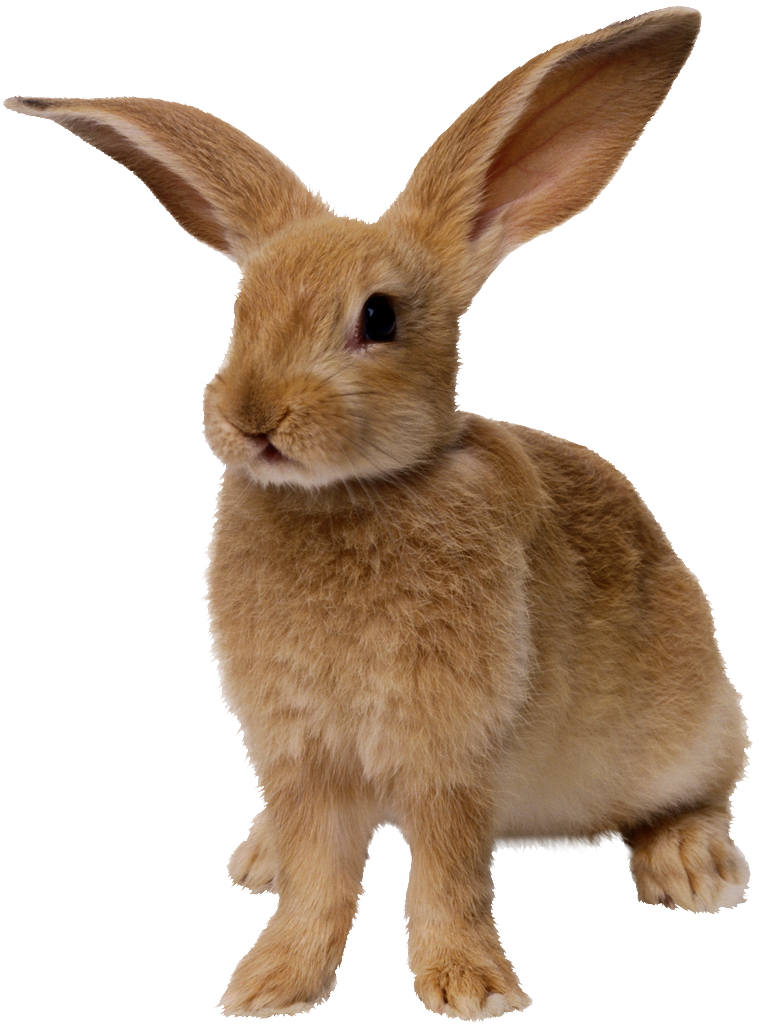 A Short Aside…
Main Memory
 (RAM)
Disk Drive
CPU
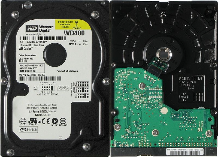 16 Registers (“Bytes”)
109 “Bytes” of 
memory
1012 “Bytes” of 
memory
1 cycle
200 cycles
? cycles
107 cycles
Actual 
time:
<10-9 sec
<10-7 sec
<10-2 sec
???
If “cycle”
= 1 sec
1 sec
3-5 minutes
4.5 MONTHS!
A Short Aside…
Main Memory
 (RAM)
Disk Drive
CPU
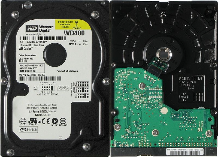 16 Registers (“Bytes”)
109 “Bytes” of 
memory
1012 “Bytes” of 
memory
1 cycle
200 cycles
? cycles
Actual 
time:
<10-9 sec
<10-7 sec
<10-2 sec
If “cycle”
= 1 sec
1 sec